Elektronická  učebnice - II. stupeň                     Základní škola Děčín VI, Na Stráni 879/2  – příspěvková organizace                                             Přírodopis
54.1 Genetika - člověk
Jak je tomu s dědičností krevních skupin?
Mohou mít rodiče s hnědýma očima potomka s očima modrýma?
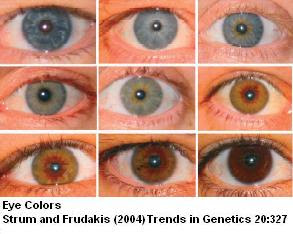 Opravdu existuje gen pro plešatost mužů?
A jak je to s levorukostí a pravorukostí?
Autor: Michal Burian
Elektronická  učebnice - II. stupeň                      Základní škola Děčín VI, Na Stráni 879/2  – příspěvková organizace                                             Přírodopis
54.2 Co už víš?
Problémy genetiky člověka a jejího výzkumu:
1. Na člověku nelze z etických důvodů provádět některé experimenty a selekci.
2. Člověk má většinou za život velmi malé množství potomků.
3. Fenotyp je do velké míry ovlivňován vnějším prostředím (sociální podmínky) - polygenní znaky.
4. Generační doba člověka je velmi dlouhá. Genetik může sledovat maximálně 4 generace.
5. Složitost lidského genomu.
Známe 4 základní krevní skupiny člověka – A, B, AB a 0. 
Víme, že v genech existují alely dominantní a recesivní. Někdy ovšem není ani jedna schopná se podřídit té druhé a výsledkem je kompromis (např. – červená a žlutá barva květu – po zkřížení vznikne oranžová – kompromis). Podobně je tomu i u krevních skupin. 
Existují 3 alely – dominantní A a B a recesivní 0. Při setkání A s 0 nebo B s 0 je to jednoduché, vzniká krevní skupina A nebo B. Ale při setkání alel A a B vzniká skupina AB.
Elektronická  učebnice - II. stupeň                      Základní škola Děčín VI, Na Stráni 879/2  – příspěvková organizace                                             Přírodopis
Elektronická  učebnice - II. stupeň                      Základní škola Děčín VI, Na Stráni 879/2  – příspěvková organizace                                              Přírodopis
54.3 Jaké nové věci se dozvíme?
Krevní skupiny:
kr. sk. A má zápis: AA, nebo A0
kr. sk. B má zápis: BB, nebo B0
kr. sk. AB má zápis: AB
kr. sk. 0 má zápis: 00
Př.- Jaké krevní skupiny může mít potomek rodičů s krevní skupinou A? (matka A0, otec A0)
		            Možné jsou pouze dvě  		            varianty: 75% krevní sk. A, 		            25% krevní sk. 0
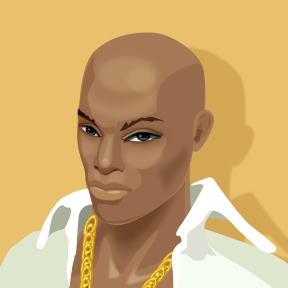 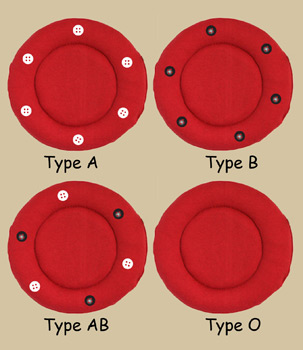 Plešatost?
Plešatost je ovlivněna pohlavím, takže 
u žen funguje jinak než u mužů.
Plešatost mužů je složitý proces ovlivněný genem na chromozomu X a množstvím pohlavních hormonů.
Otec nemůže svému synovi předat tento gen, protože ten je na chromozomu X a muž synovi předává gen Y, takže předpoklad pro plešatost předává synovi matka 
Elektronická  učebnice - II. stupeň                      Základní škola Děčín VI, Na Stráni 879/2  – příspěvková organizace                                              Přírodopis
54.4 Co dalšího se dozvíme?
Barva očí: trošku složitější  - je to tzv. polygenní znak 
- existují dvě alely, jež ovlivňují barvu očí
alela B - hnědá barva - je dominantní nad modrou barvou (b)
alela G - zelená barva, popř. světle hnědá, dominantní nad světlými barvami (g)
	
X  B je dominantní nad G
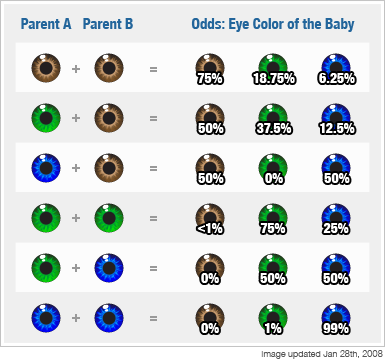 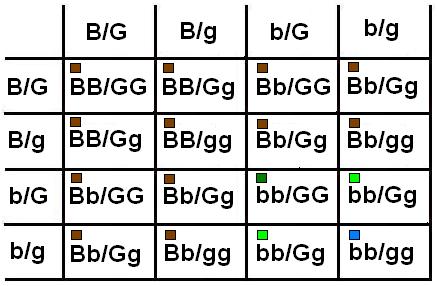 Elektronická  učebnice - II. stupeň                      Základní škola Děčín VI, Na Stráni 879/2  – příspěvková organizace                       	                  Přírodopis
54.5 Procvičení a příklady
Vyřeš následující úlohy.
1. Je možné, aby dva modroocí rodiče měli potomka s hnědýma očima? 
Svou odpověď vysvětli.
2. Jakou krevní skupinu musí mít otec, pokud dítě má krevní skupinu AB a matka krevní skupinu A?
3. Jaké oči může mít potomek dvou hnědookých rodičů, když víme, že jeden z rodičů je úplně v barvě očí zcela dominantní?
Elektronická  učebnice - II. stupeň                      Základní škola Děčín VI, Na Stráni 879/2  – příspěvková organizace                       	                  Přírodopis
54.6 Něco dalšího navíc
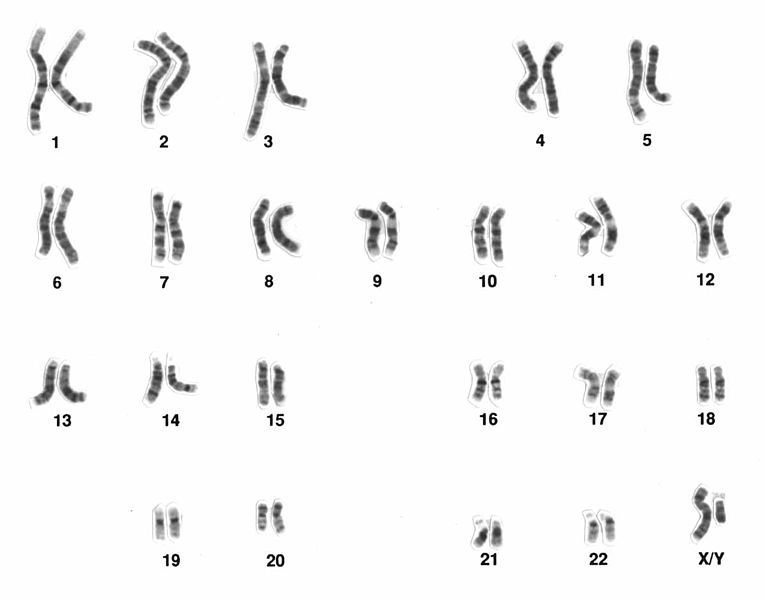 Člověk má 23 párů chromozomů, v nichž má zapsané všechny předpoklady svých vlastností, vzhledu, schopností, atd.
22 párů chromozomů jsou chromozomy nepohlavní, 23. pár je pohlavní a odlišuje muže od ženy.
Muži mají chromozomy XY a ženy XX. Zjednodušeně se dá říct, že muž je tím, kdo určuje pohlaví svého potomka. Oni totiž svému potomku mohou předat buďto chromozom X, nebo chromozom Y.
Elektronická  učebnice - II. stupeň                      Základní škola Děčín VI, Na Stráni 879/2  – příspěvková organizace                                                  Biology
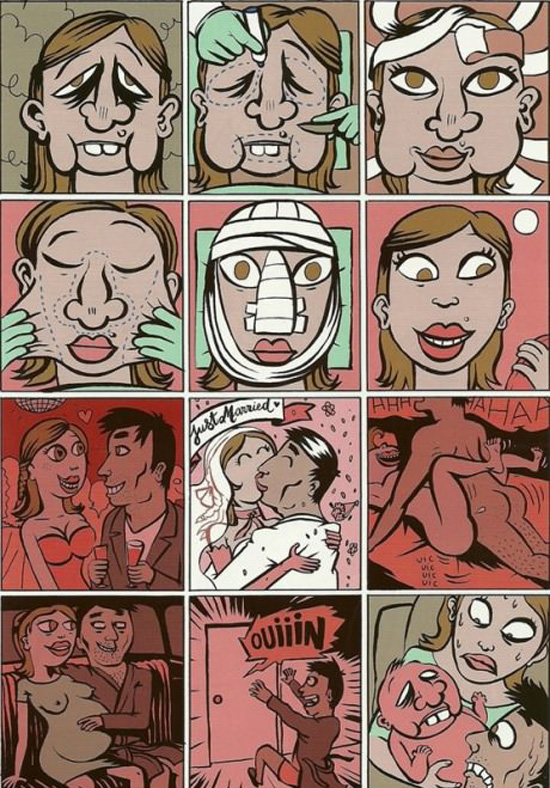 54.7 CLIL
Joke ?
Genetics - human
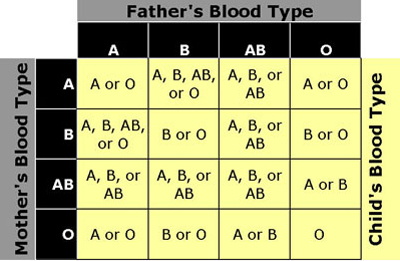 Elektronická  učebnice - II. stupeň                      Základní škola Děčín VI, Na Stráni 879/2  – příspěvková organizace                       	                  Přírodopis
54.8 Test znalostí
Správné odpovědi:
b
b
c
c
Elektronická  učebnice - II. stupeň                      Základní škola Děčín VI, Na Stráni 879/2  – příspěvková organizace                       	                  Přírodopis
54.9 Použité zdroje, citace
1. http://sandwalk.blogspot.cz/2007/02/genetics-of-eye-color.html (slide 1)
2. http://rhesusnegativebloodgroup.com/2012/03/09/blood-typing-facts/ (slide 7)
3. http://www.2dayblog.com/2012/05/14/genetics/ (slide 7)
4. http://www.infohow.org/science/biology-ecology/eye-color-genetics/ (slide 4)
5. http://commons.wikimedia.org/wiki/File:Human_male_karyotpe_high_resolution.jpg (slide 6)

 Obrázky z databáze klipart
Elektronická  učebnice - II. stupeň                      Základní škola Děčín VI, Na Stráni 879/2  – příspěvková organizace                       	                  Přírodopis
54.10 Anotace